January 2024
IEEE 802.18 RR-TAGWeekly Teleconference Agenda
Date:  11 January 2024
Authors:
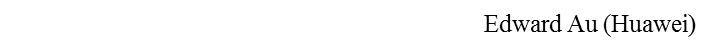 Slide 1
January 2024
Meeting called to order
Officers for the RR-TAG:				
  Chair:  Edward Au (Huawei)
  Co-Vice-chairs:  Al Petrick (Skyworks Solutions) and Stuart Kerry (OK-Brit; Self)
  Secretary:  VACANT
  IEEE Statement Update on Spectrum (ISUS) ad-hoc chair:  VACANT
  IEEE SA Program Manager:  Jodi Haasz (IEEE SA)
Membership as of 18 November 2023
  Voters:  55 (8 on LMSC) 
  Nearly Voters:  4
  Aspirant members:  15
RR-TAG Policies and Procedures
  802 LMSC WG P&P
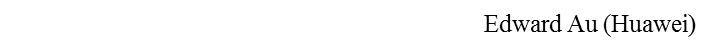 Slide 2
January 2024
IEEE 802 required notices
Affiliation:  https://standards.ieee.org/faqs/affiliation/ 
  Be sure to announce your name, affiliation, employer, and clients the first time you speak. 
Anti-Trust:  https://standards.ieee.org/wp-content/uploads/2022/02/antitrust.pdf 
IEEE 802 WG Policies and Procedures:  http://www.ieee802.org/devdocs.shtml  
Patent & administration:  https://standards.ieee.org/about/sasb/patcom/materials.html  
Copyright notice:  https://standards.ieee.org/faqs/copyrights/#1 
  Call for essential patents & copyright notice: the RR-TAG does not do standards, though all should be aware.
IEEE SA Standards Board Operations Manual:  https://standards.ieee.org/about/policies/opman/
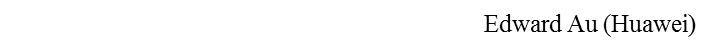 Slide 3
January 2024
Guidelines for IEEE SA Meetings
All IEEE SA standards meetings shall be conducted in compliance with all applicable laws, including antitrust and competition laws. 
Don’t discuss the interpretation, validity, or essentiality of patents/patent claims. 
Don’t discuss specific license rates, terms, or conditions.
Relative costs of different technical approaches that include relative costs of patent licensing terms may be discussed in standards development meetings. 
Technical considerations remain the primary focus
Don’t discuss or engage in the fixing of product prices, allocation of customers, or division of sales markets.
Don’t discuss the status or substance of ongoing or threatened litigation.
Don't be silent if inappropriate topics are discussed. Formally object to the discussion immediately.
---------------------------------------------------------------   
For more details, see IEEE SA Standards Board Operations Manual, clause 5.3.10 and Antitrust and Competition Policy: What You Need to Know at http://standards.ieee.org/develop/policies/antitrust.pdf 

If you have questions, contact the IEEE SA Standards Board Patent Committee Administrator 
at patcom@ieee.org
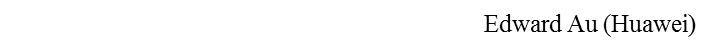 Slide 4
January 2024
Participant behavior in IEEE SA activities is guided by the IEEE Codes of Ethics & Conduct
All participants in IEEE SA activities are expected to adhere to the core principles underlying the:
IEEE Code of Ethics
IEEE Code of Conduct
The core principles of the IEEE Codes of Ethics & Conduct are to:
Uphold the highest standards of integrity, responsible behavior, and ethical and professional conduct
Treat people fairly and with respect, to not engage in harassment, discrimination, or retaliation, and to protect people's privacy.
Avoid injuring others, their property, reputation, or employment by false or malicious action
The most recent versions of these Codes are available at http://www.ieee.org/about/corporate/governance
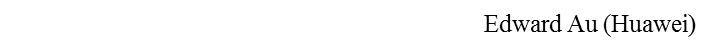 Slide 5
January 2024
Participants in the IEEE SA “individual process” shall act independently of others, including employers
The IEEE SA Standards Board Bylaws require that “participants in the IEEE standards development individual process shall act based on their qualifications and experience”
This means participants:
Shall act & vote based on their personal & independent opinions derived from their expertise, knowledge, and qualifications
Shall not act or vote based on any obligation to or any direction from any other person or organization, including an employer or client, regardless of any external commitments, agreements, contracts, or orders
Shall not direct the actions or votes of other participants or retaliate against other participants for fulfilling their responsibility to act & vote based on their personal & independently developed opinions
By participating in standards activities using the “individual process”, you are deemed to accept these requirements; if you are unable to satisfy these requirements then you shall immediately cease any participation.
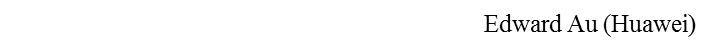 Slide 6
January 2024
IEEE SA standards activities shall allow the fair & equitable consideration of all viewpoints
The IEEE SA Standards Board Bylaws (clause 5.2.1.3) specifies that “the standards development process shall not be dominated by any single interest category, individual, or organization”
	– 	This means no participant may exercise “authority, leadership, or influence by reason of superior leverage, strength, or representation to the exclusion of fair and equitable consideration of other viewpoints” or “to hinder the progress of the  standards development activity”
This rule applies equally to those participating in a standards development project and to that project’s leadership group
Any person who reasonably suspects that dominance is occurring in a standards development project is encouraged to bring the issue to the attention of the Standards Committee or the project’s IEEE SA Program Manager
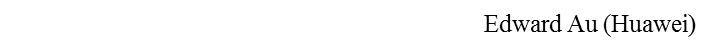 Slide 7
January 2024
Meeting Decorum
Weekly meeting reminders:
IMAT is NOT being used for this session
Please ensure that the following information is listed correctly when joining the call: “FIRST NAME LAST NAME, Affiliation” (e.g., Stuart Kerry, OK-Brit; Self)
When you want to be on the queue, please type “Q” or “q” in the chat window
Remember to mute when not speaking, thank you
Press are required (i.e., anyone reporting publicly on this meeting) to announce their presence (per IEEE SA Standards Board Operations Manual)
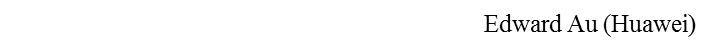 Slide 8
January 2024
Agenda
Meeting called to order
Administrative items (IEEE 802 and IEEE SA required notices)
Meeting decorum
Review and approve agenda
Review and approve the weekly meeting minutes
Status of ongoing consultations
Review:  Response to Colombia ANE’s consultation
General discussion items
Reminder (weekly meeting schedule and mixed-mode meeting reservation) 
Any other business
Adjourn
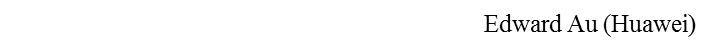 Slide 9
January 2024
Administrative motions
Motion #1 (Internal):  To approve the agenda as presented on the previous slide.
Moved:  
Seconded:
Discussion:
Vote:

Motion #2 (Internal):  To approve the weekly meeting minutes of the 14 December 2023 RR-TAG call as shown in the document 18-23/0145r0, with editorial privilege for the IEEE 802.18 Chair. 
Moved:  
Seconded:
Discussion:
Vote:
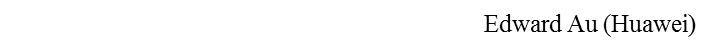 Slide 10
January 2024
Status of ongoing consultations
Tracking document:  18-24/0001
Pending for interested members to prepare response in the order of internal deadline:
8am ET, Wednesday 17 January 2024:
Colombia ANE:  6 GHz band coexistence study
3pm ET, Thursday, 25 January 2024:
UK Ofcom:  Ofcom’s proposed Plan of Work 2024/25
TBD:
US FCC:  6 GHz Second Report and Order, Second Further Notice of Proposed Rulemaking, and Memorandum Opinion and Order on Remand
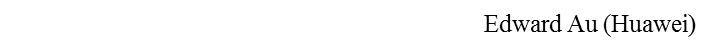 Slide 11
January 2024
Colombia Agencia Nacional del Espectro (ANE)’s consultation
Consultation:  6 GHz band coexistence study
Publication date:  27 December 2023
Closing date for response: 29 January 2024
Internal 802.18 deadline:  8:00am ET, 17 January 2024 (opening meeting of the January 2024 interim) 
For details, please visit 
https://www.ane.gov.co/SitePages/det-noticias.aspx?p=474 
Unofficial translation of selected contents
18-24/0004
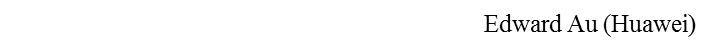 Slide 12
January 2024
General discussion items (1)
Europe, Middle East, and Africa
European Commission
ETSI BRAN
BRAN #123 will begin on 19 February 2024 and end on 23 February 2024
CEPT
New work item:  FM61 – WAS/RLAN AND ITS Work Programme
UK Ofcom
Other countries/regions
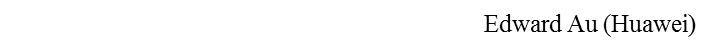 Slide 13
January 2024
General discussion items (2)
Americas
USA 
The adopted version of the US FCC's 6 GHz Second Report and Order, Second Further Notice of Proposed Rulemaking, and Memorandum Opinion and Order on Remand is released on 1 November 2023.
The final rule of Unlicensed Use of the 6 GHz Band; and Expanding Flexible Use in Mid-Band Spectrum Between 3.7 and 24 GHz is now available on the United States Federal Register.
The January 2024 Open Commission Meeting is scheduled at 10:30am ET on 25 January 2024.
NTIA will host a public symposium on Thursday, 1 February 2024, which focuses on implementation of the National Spectrum Strategy.
Canada ISED
Other countries/regions
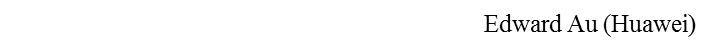 Slide 14
January 2024
General discussion items (2)
Asia Pacific
APT
Other countries/regions
On 20 December 2023, Japan’s Ministry of Internal Affairs and Communications (MIC) published the final version of the frequency realignment action item.  Unofficial translation of selected contents is available.
On 26 December 2023, Malaysia’s Malaysian Communications and Multimedia Commission (MCMC) published SRSP FS 5.925 - Requirements for Fixed Wireless Systems Operating in the Frequency Band 5925 MHz to 6425 MHz and SRSP FS 71.0 - Requirements for Fixed Wireless Systems Operating in the Frequency Bands of 71.0 GHz to 76.0 GHz and 81.0 GHz to 86.0 GHz.
ITU-R
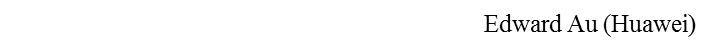 Slide 15
January 2024
Meeting schedule in January 2024
*Call in info is available at the 802.18 Google Calendar
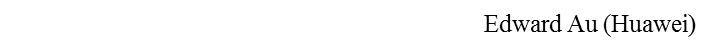 Slide 16
January 2024
Meeting and hotel reservation for the 2024 January interim
An credited interim session:  Attendance at the session will count towards voting right
Meeting reservation begins on 10 October 2023
Registration fee
Early Registration until 1 December 2023
US$ 600.00
Standard Registration until 5 January 2024
US$ 800.00
Late Registration after 5 January 2024
US$ 1000.00
Cancellation policy
Until 1 December 2023, cancellations will not incur a cancellation fee
After 1 December 2023 until 5 January 2024, cancellations will incur a US$ 150 cancellation fee
After 5 January 2024, cancellations will not receive any refund 
Please refer to the URL above for the exact terms and conditions.
Hotel reservation (Hilton Panamá, Panamá) begins on 10 October 2023
Group rate is available until sold out or 5pm ET, 15 December 2023.
Please refer to the URL above for the exact terms and conditions.
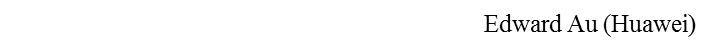 Slide 17
January 2024
Meeting and hotel reservation for the 2024 March plenary
Meeting reservation begins on 5 December 2023
Registration fee
Early Registration until 12 January 2024
US$ 800.00
Standard Registration until 1 March 2024
US$ 1150.00
Late Registration after 1 March 2024
US$ 1500.00
Cancellation policy
Until 12 January 2024, cancellations will not incur a cancellation fee
After 12 January 2024 until 1 March 2024, cancellations will incur a US$ 150 cancellation fee
After 1 March 2024, cancellations will not receive any refund 
Please refer to the URL above for the exact terms and conditions.
Hotel reservation begins on 5 December 2023
Group rate is available until sold out or 5pm ET, 16 February 2024.
Please refer to the URL above for the exact terms and conditions.
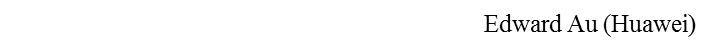 Slide 18
January 2024
Any other business
Special arrangement in the January 2024 interim:
The date and time of the Opening meeting is changed from TUE AM2 to WED AM1
Closing meeting is still THU AM1
For March 2024 plenary, the Opening meeting will be scheduled back to TUE AM2
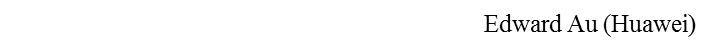 Slide 19
January 2024
Adjourn
Adjourn:
Any objection to adjourn?   
Adjourned at
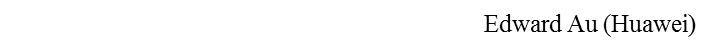 Slide 20